th
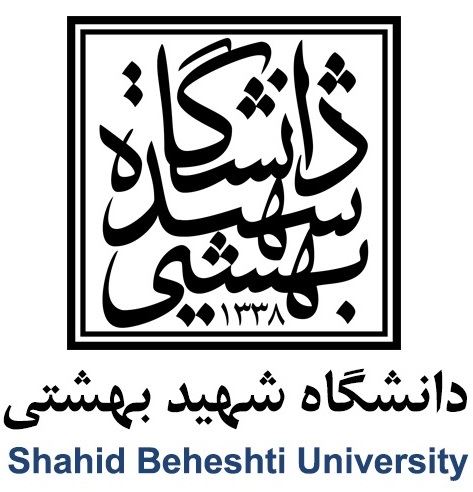 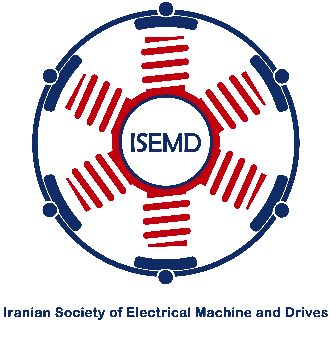 The 4    International Conference on Electrical Machines and Drives
ICEMD 2024
Poster Title
Authors
Affiliations and Emails
Abstract
Section #1
Content
Content
Section #4
Content
Section #2
Content
Intro
Content
Results
Content
Section #3
Content
References
Content